Applying Genetic Algorithms to Decision Making in Autonomic Computing Systems
Authors:
Andres J. Ramirez, David B. Knoester, Betty H.C. Cheng, Philip K. McKinley
Michigan State University

Presented By:
Shivashis Saha
University of Nebraska-Lincoln
Outline
Introduction
Background 
Remote Mirroring
Genetic Algorithm
Proposed Approach
Plato Design
Fitness Function
Case Study
Conclusion
2
Introduction
Autonomic Computing System
What is it?
Self-configurable
Anticipated execution vs Dynamic reconfiguration
Three key components:
Monitoring
Decision making
Reconfiguration
3
Introduction
Reconfiguration
Rule based decision making
Utility based decision making
 Self adapt to scenarios considered at design time
Evolutionary computations
Limited to specific set of reconfiguration strategies
4
Contributions
Plato – GA based decision making process
Reconfiguration plans for changing requirements and environmental conditions
No need to plan in advance
Dynamic reconfiguration of an overlay network 
Distributing data to a collection of remote data mirrors
Design Objectives:
Minimize cost
Maximize data reliability
Maximize network performance
5
Remote Mirroring
Copies of important data are stored at one or more secondary locations
Tradeoff between better performance with lower cost against greater potential for data loss
Design choices
Type of links
Throughput, latency, loss rate
Remote mirroring protocols
Synchronous vs Asynchronous
6
Genetic Algorithm
Chromosomes
<AB, BC, CD, AD, AC, BD>
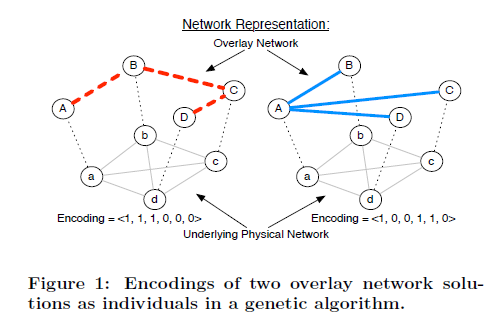 7
Genetic Algorithm
Crossover
One-point vs Two-point
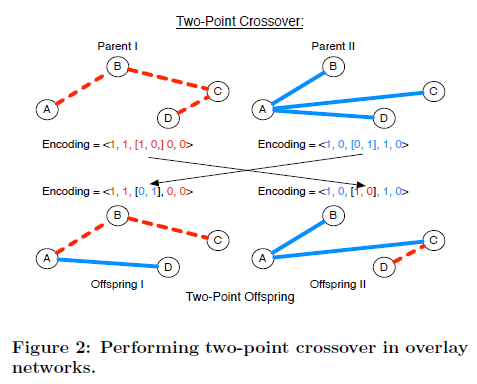 8
Genetic Algorithm
Mutation
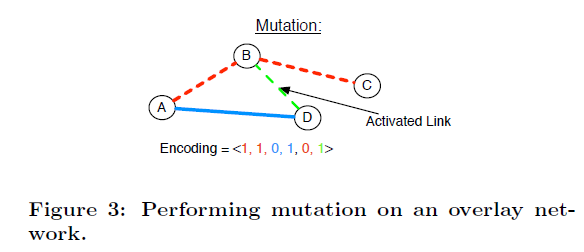 9
Genetic Algorithm
Summarize the entire approach:
Generate initial population
Use crossover and mutation to generate new generation
Evaluate the offspring
Survival of the fittest
Go to step 2; Terminate when desired value achieved or the algorithm converged
10
Proposed Approach
Input: A network of remote data mirrors
Output: Construct an overlay network
Data can be distributed to all the nodes
Network must remain connected
Never exceed monetary budget
Minimize bandwidth for diffusing data
11
Plato Design
Chromosome encodes a complete network
Link
active or inactive
Associated with seven propagation method






There are 7n(n-1)/2*2n(n-1)/2 possible link configurations
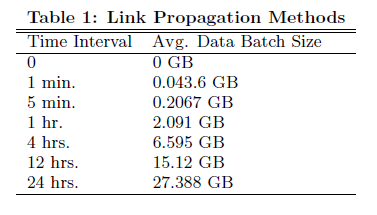 12
Fitness Function
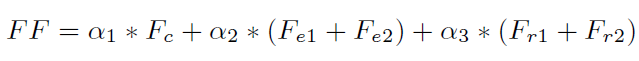 Network’s fitness in terms of cost
Network’s fitness in terms of performance
Network’s fitness in terms of reliability
13
Fitness Function
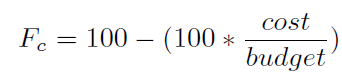 Maximum amount of money allocated for the network
Operational costs incurred by all active links
14
Fitness Function
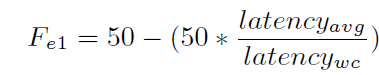 Largest measured latency in the underlying network
Average latency over all active links
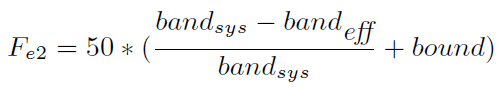 Total effective bandwidth in the overlay network after data has been coalesced
Limit on the best value achieved in terms of bandwidth reduction
Total bandwidth in the overlay network
15
Fitness Function
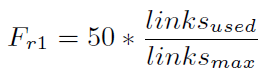 Maximum number of possible links
Number of active links used
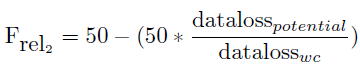 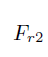 Total amount of data that could be lost as a result of the propagation method
Amount of data that could be lost by selecting the propagation method with the largest time window for write coalescing
16
Fitness Function
Each link stores the values such as throughput, latency, loss rate, etc
Rescale coefficients when requirements change
The change of coefficients are mentioned in response to high-level monitoring events
Do not explicitly specify the reconfiguration plan
17
Case Study
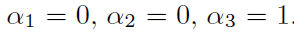 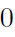 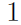 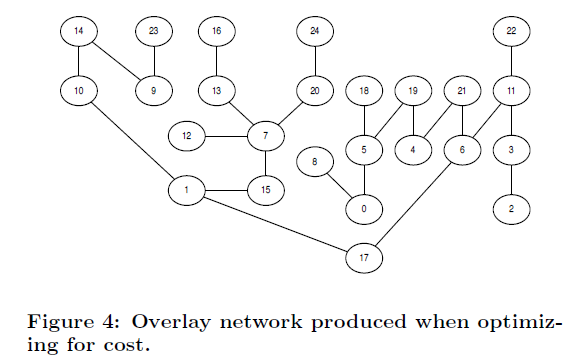 18
Case Study
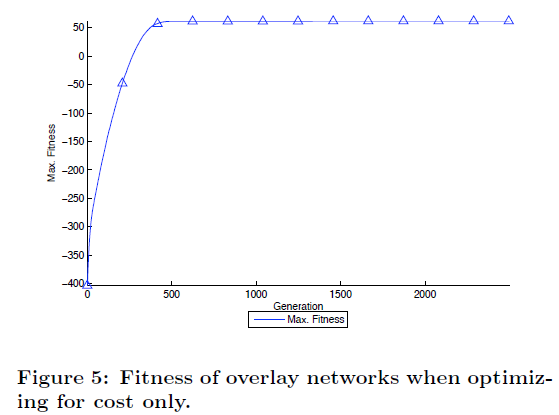 GA converges
19
Case Study
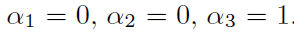 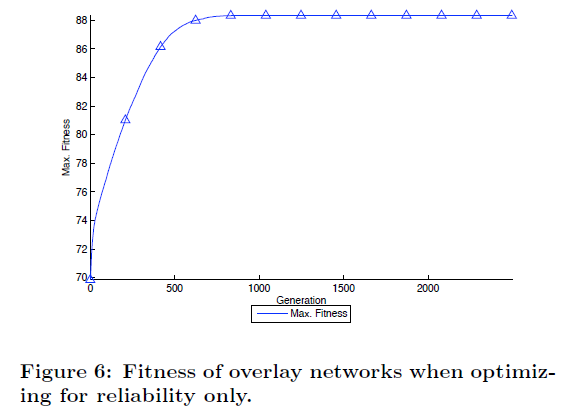 Maximum fitness around 88, not 100!
Activate all 300 links for maximum reliability
Synchronous propagation is dominant
20
Case Study
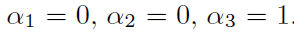 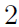 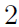 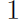 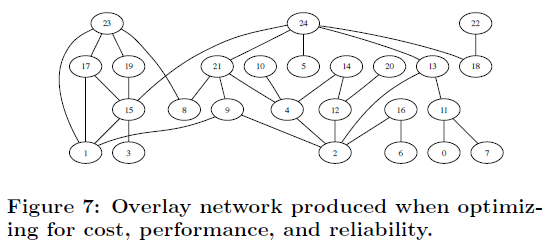 Network has 32 links, majority use asynchronous propagation
Overall, provides a combination of performance and reliability while keeping the cost low
21
Case Study
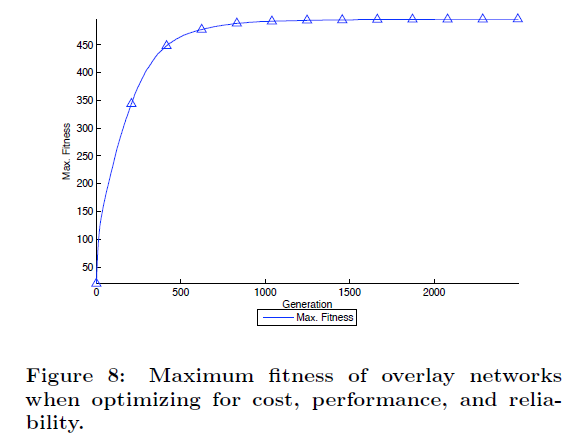 22
Case Study
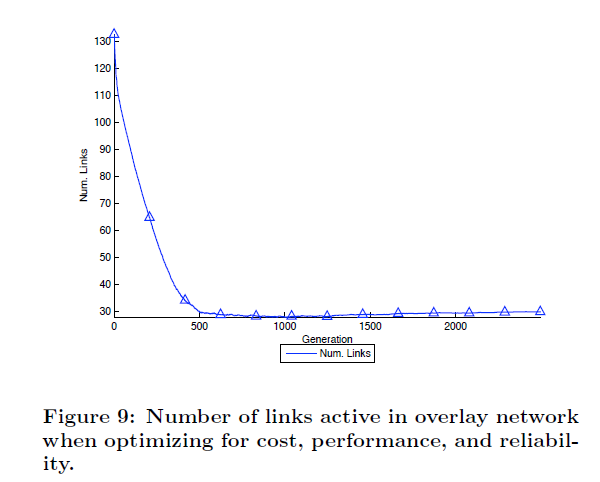 At first more fit network has fewest active links. But, at the end 8 additional links were added.
23
Case Study
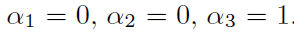 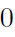 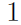 24
Case Study
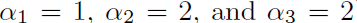 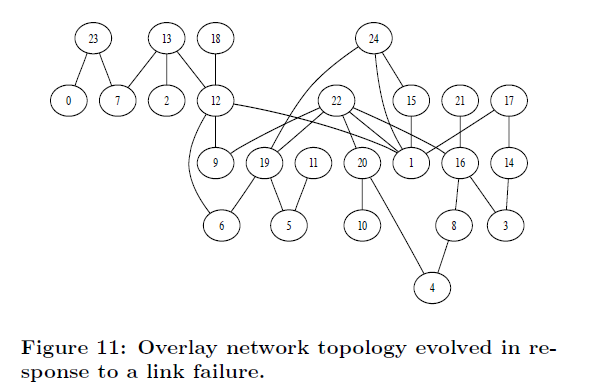 25
Case Study
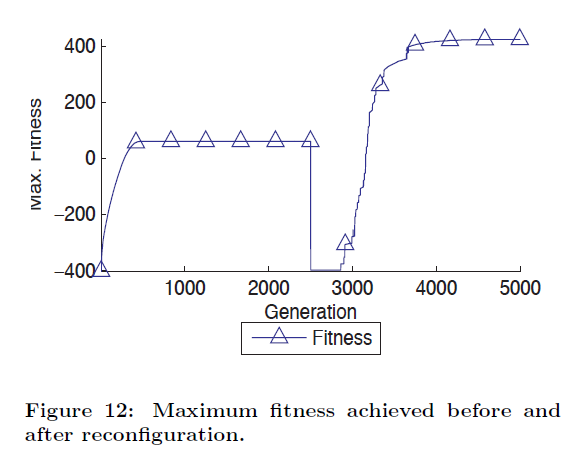 Link failure
26
Case Study
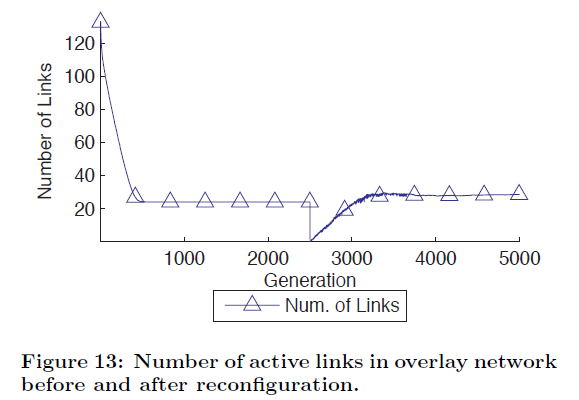 Minimize cost
Link failure
Improved robustness
27
Case Study
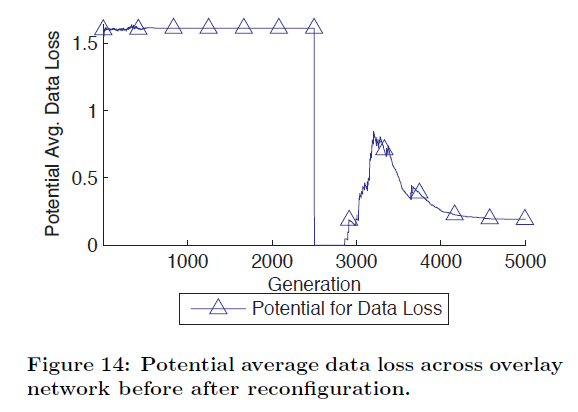 Link failure
Data loss: measured on a log scale; byproduct of the propagation methods
28
Conclusion
Plato integrates GA into decision making process of adaptive and autonomic systems
Supports dynamic reconfiguration
Does not explicitly encode prescriptive reconfiguration strategies to address scenarios which may arise in future
It uses user defined fitness to evolve reconfiguration plans in response to environmental changes
29
Thanks!
30